皮亚诺公理
[Speaker Notes: 皮亚诺公理]
Giuseppe Peano
意大利数学家、语言学家
数理逻辑（Mathematical Logic）与集合论（Set Theory）创始人之一
皮亚诺公理
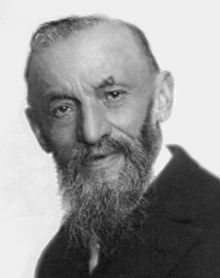 2
[Speaker Notes: (国际语创始人)]
什么是自然数？
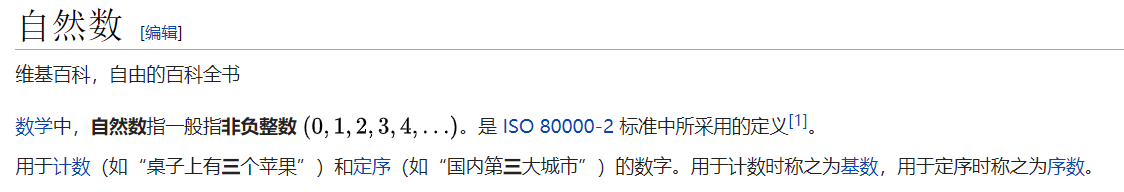 3
皮亚诺公理是什么？
皮亚诺公理（英语：Peano axioms；意大利语：Assiomi di Peano），也称皮亚诺公设，是意大利数学家皮亚诺提出的关于自然数的五条公理系统。根据这五条公理可以建立起一阶算术系统，也称皮亚诺算术系统。
——维基百科
Customers
4
11
内容 (参考：https://zh.wikipedia.org/wiki/%E7%9A%AE%E4%BA%9A%E8%AF%BA%E5%85%AC%E7%90%86 ）
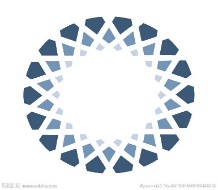 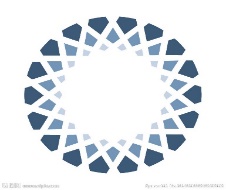 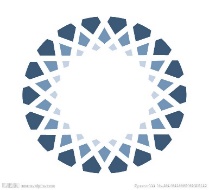 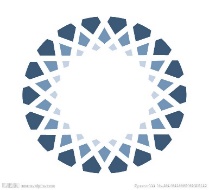 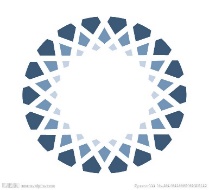 1
2
3
4
5
0是一个自然数
每一个确定的自然数a都有一个确定的后继a’，a’也是自然数
0不是任何自然数的后继
如果从1开始需要9条公理（初始版Peano Axioms）：https://en.wikipedia.org/wiki/Peano_axioms
5
5
[Speaker Notes: 后继是injective
第5条是数学归纳法的基础]
谓词逻辑表示
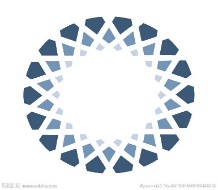 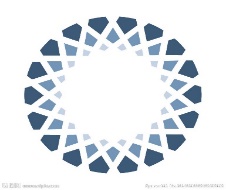 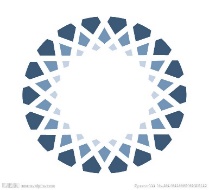 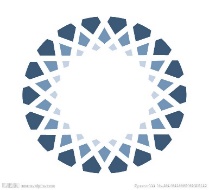 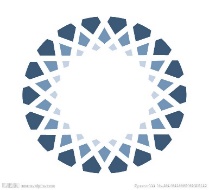 1
2
3
4
5
6
6
6
加法与乘法
7
7
Lemma 1
8
8
加法与乘法
9
9
[Speaker Notes: Lemma 1保证了两个自然数相加时，一个自然数确实能够被写成m’

0和1分别是加法、乘法的identical element]
奇妙的性质
更多有趣性质见https://www.math.wustl.edu/~kumar/courses/310-2011/Peano.pdf
10
10
集合表示
延伸阅读：Deducing PA's axioms in ZFC
11
11
[Speaker Notes: 可以研究一下ZF体系]
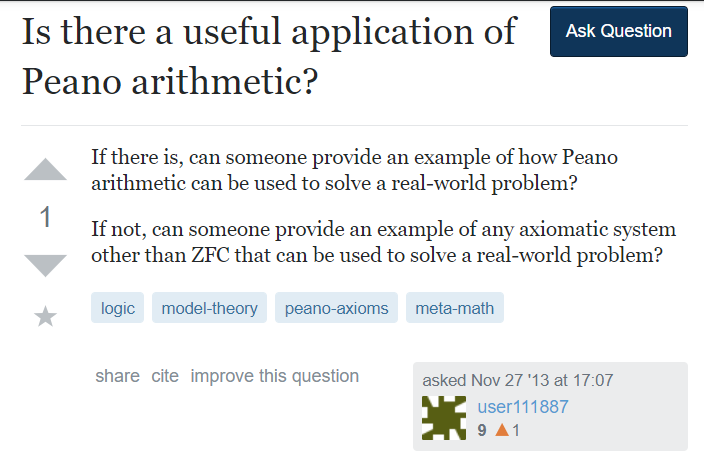 12
如何告诉Haskell什么是“自然数”？
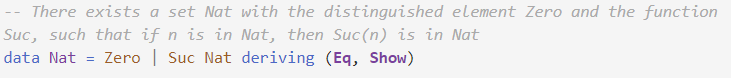 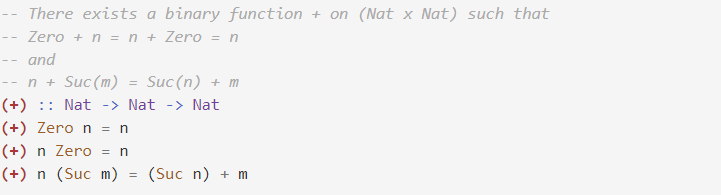 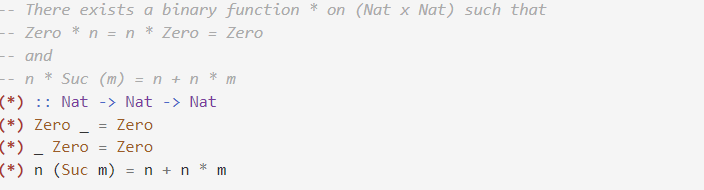 13
13
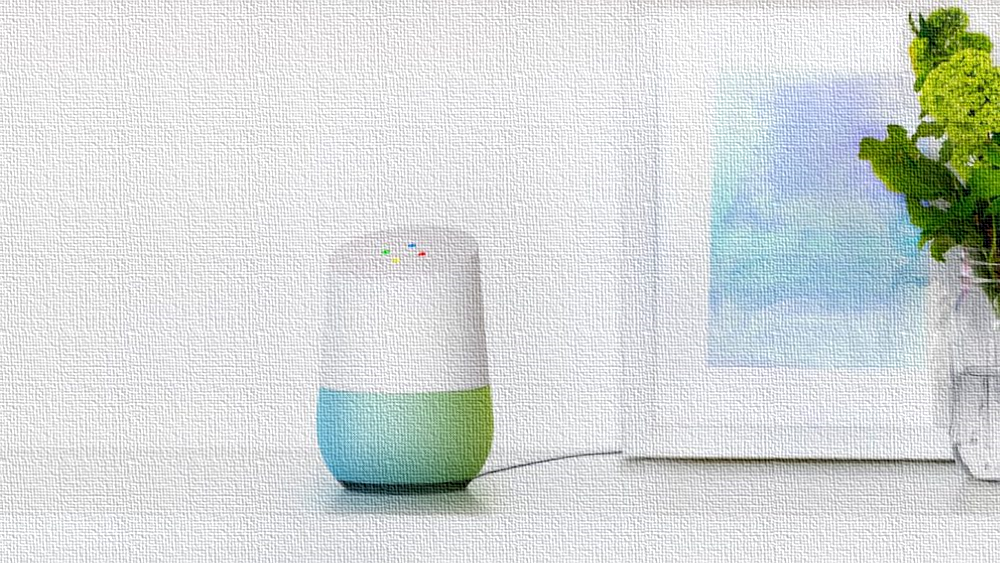 Thank You
Contact: judy9906@gmail.com
14